Alternative Power Source for Dental Hygiene Device
Concept Generation and Selection
Nizar Almansouri
Ningbiao Jiang
Francisco Heath
Jin Niu
Jiaqi Xie
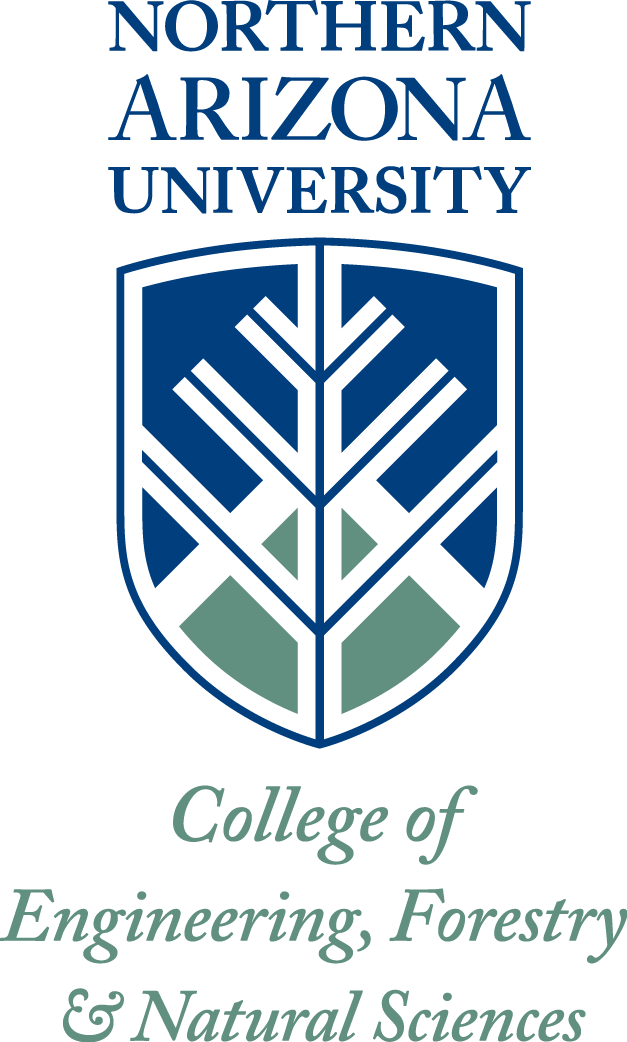 Contents of Presentation
Problem Statement

Design Summaries

Criteria Comparisons

Gantt Chart

Conclusion

References
1
Problem Statement
NAU Department of Dental Hygiene
Humanitarian work in remote areas
No electricity available to power Wig-L-Bug
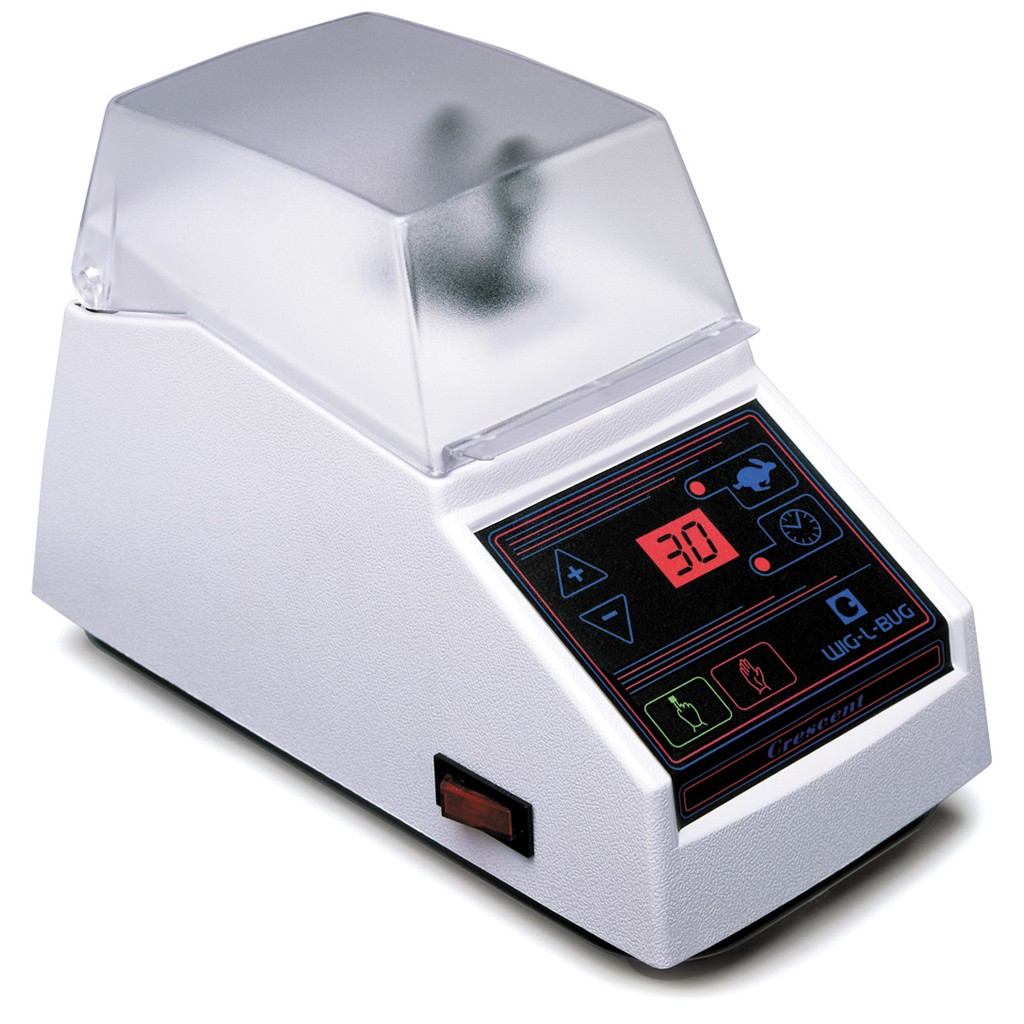 2
Possible Solutions
Solar + Battery
Manual Charger + Battery
Battery Only
3
Solar + Battery
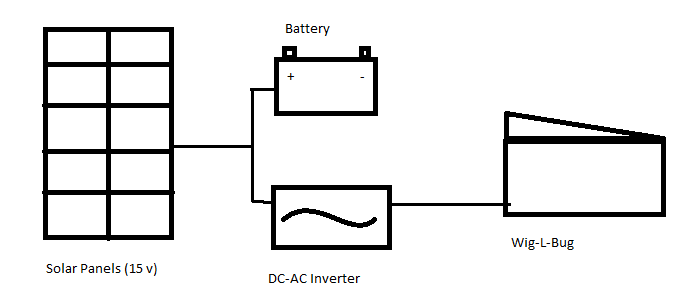 Flexible Solar Panel, 2 square meters
Battery and Inverter connected in Parallel
Calculations based on average insolation in December
4
Detail of Solar Battery Method
5
Manual Generator + Battery
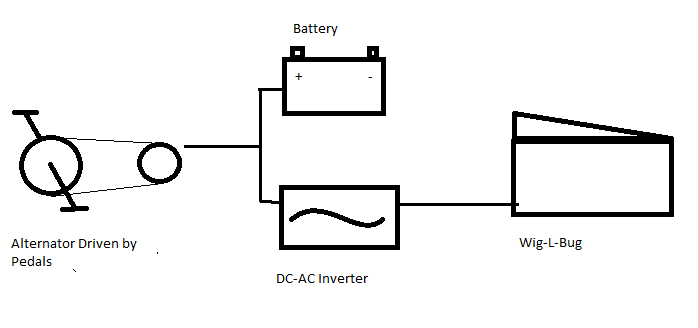 ×
A Bicycle style crank will turn an alternator with a belt or chain drive
Off-the-shelf bicycle parts will ensure good efficiency and reliability
100 watts of input at the pedals is a sustainable level for average college student
6
Manual Generator + Battery Details
7
Battery Only
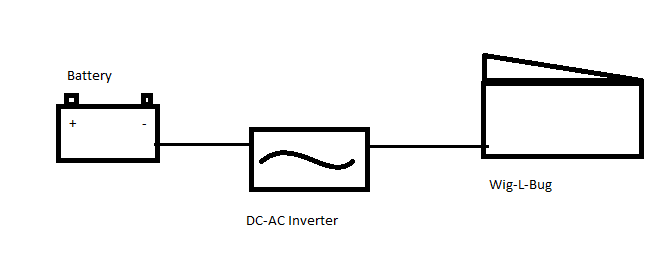 8
Battery Only
9
Raw Comparison
10
Normalized Data
9
Weighted Comparison
Certain Criteria, like size and peak output, either meet constraints or they don’t. 
Others, like weight and cost, should be as low as possible
10
Weighted Criteria
11
Gantt Charts
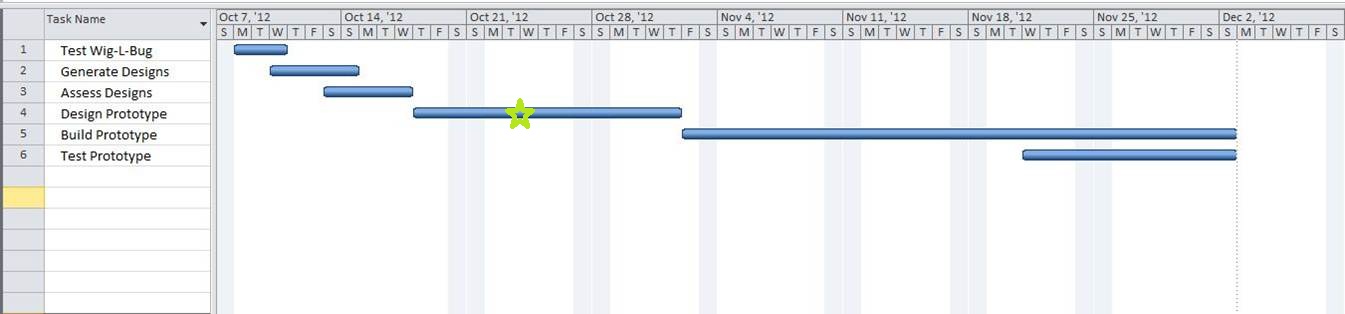 12
Summary
Problem Statement
Design Concepts
Comparison
Design Selection
Gantt Chart
13
References
www.solar-electric.com
www.batteryspace.com
www.autozone.com/autozone/parts/Alternator
www.weatherbase.com/weather
14